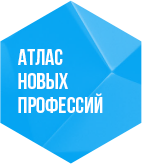 Густав Климт, Портрет Адели Блох-Бауэр 1907, стоимость - $135 млн
Клод Моне, Пруд с кувшинками, 1899, стоимость - $80 млн
Джексон Поллок, № 5, 1948 стоимость - $140 млн
Энди Уорхол, Восемь Элвисов, 1963, стоимость - $100 млн
Иван Айвазовский, Девятый вал, 1850, стоимость - $1,7 млн
Винсент Ван Гог, Ствол старого дерева, 1888, стоимость - $20,3 млн